Ляльковий театр
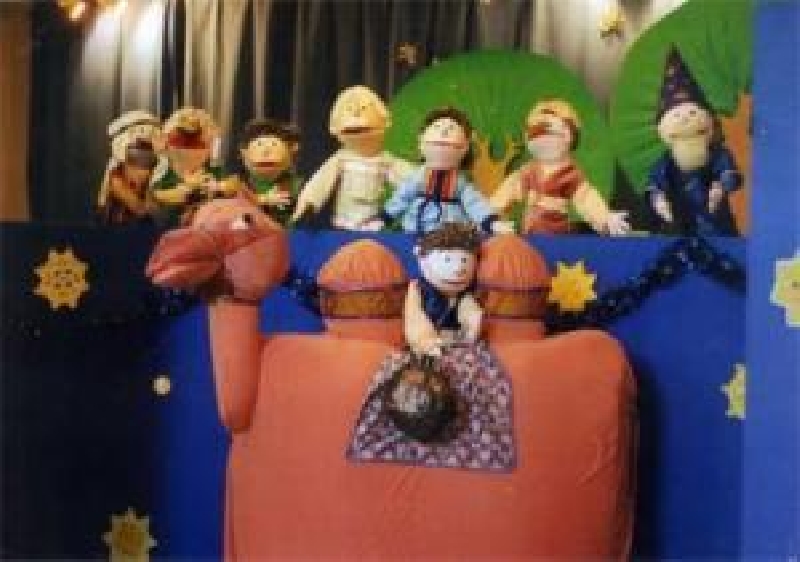 Київський державний театр ляльок - найстаріший театр ляльок України, заснований 27 жовтня 1921 року при Київському театрі для дітей  за ініціативою народного артиста України О.І.Воломарського та І.С.Дєєвої.
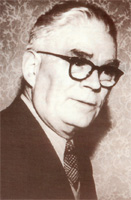 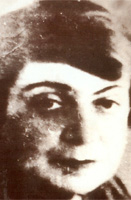 Засновники театру
Фрагмент вистави обласного театру ляльок містаДонець-ка «Сестриця Оленка і брат Іванко»
Театр ляльок
Театр ляльок - один з різновидів лялькового виду просторово-часового мистецтва, в який входять мультиплікаційне і не мультиплікаційне анімаційне кіномистецтво, лялькове мистецтво естради та художні лялькові програми телебачення.
Типи лялькового театру
Театр верхових ляльок керованих знизу. 

Театр низових ляльок , керованих зверху за допомогою ниток, прутів або проволоками. 

Театр серединних  ляльок, керованих на рівні акторів-ляльководів.
Лялька-маріонетка
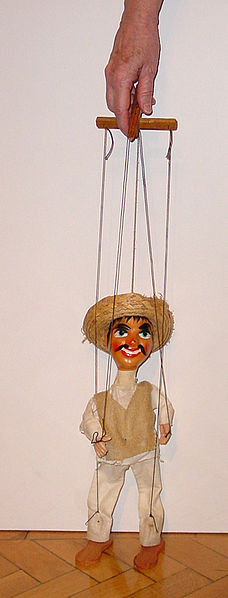 Традиційну українську різдвяну лялькову виставу, розігрується в двоповерховому вертепному ящику, де на верхньому рівні зображувалася історія народження Христа, а на нижньому - сцени з народного життя. Слово "вертеп" означає печера, в якій народився Ісус Христос.
Вертеп
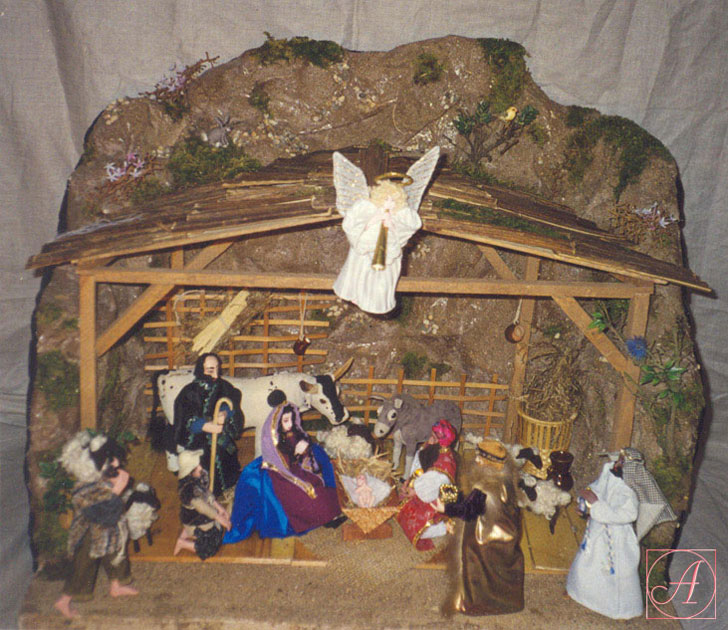 Оригінальна лялька — «пальцева»
Лялькар-індонезієць
З історії лялькового театру
Відомості про театр ляльок зустрічаються ще в античній літературі, відомо також, що в і Давньому Єгипті були театралізовані вистави релігійного змісту з використанням ляльок богів.
З даніх давен лялькові вистави відомі також у країнах Сходу — в Китаї,Японії, Індії, Індонезії тощо.
Київський державний академічний театр ляльок
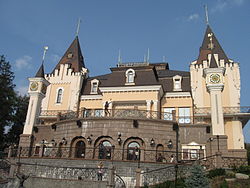 Найбільші театри ляльок
Харківський академічний театр ляльок 
Одеський обласний театр ляльок
Київський інтерактивний театр ляльок 
Київський муніципальний академічний театр ляльок
Львівський обласний театр ляльок
Чернівецький обласний театр ляльок
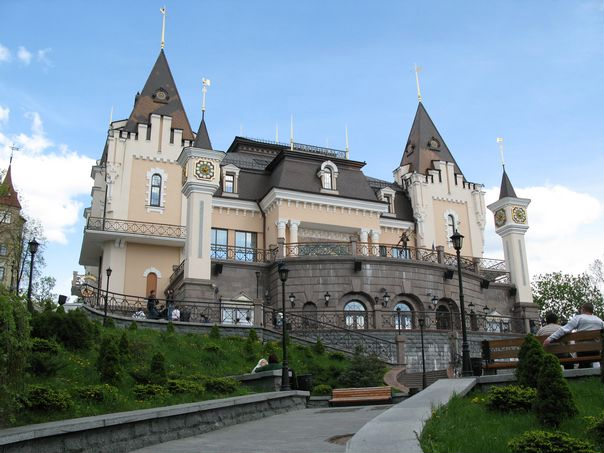 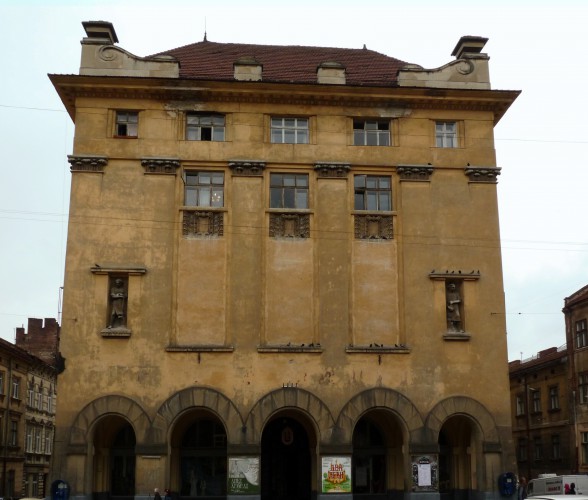 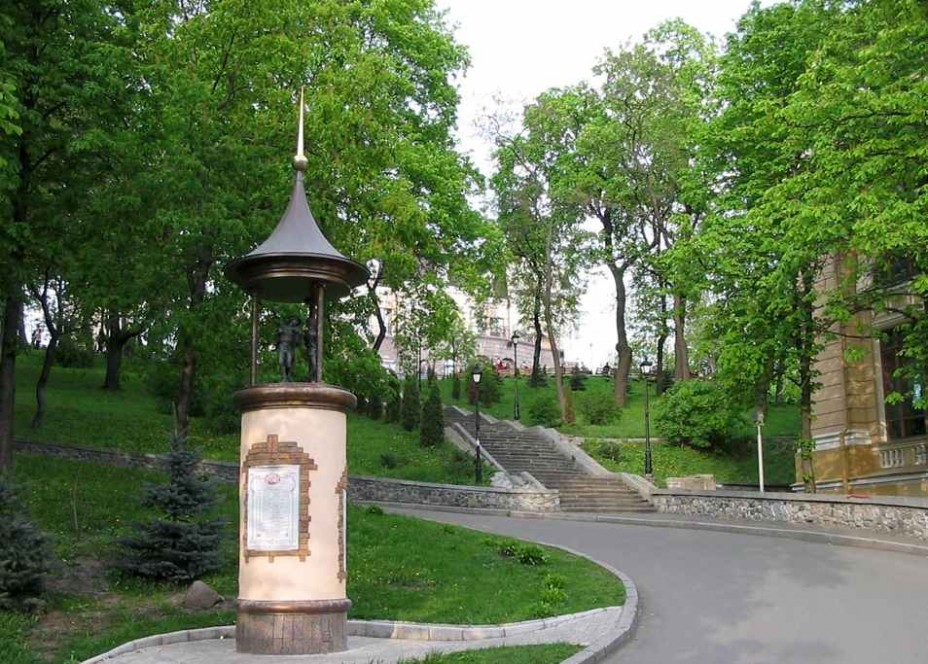 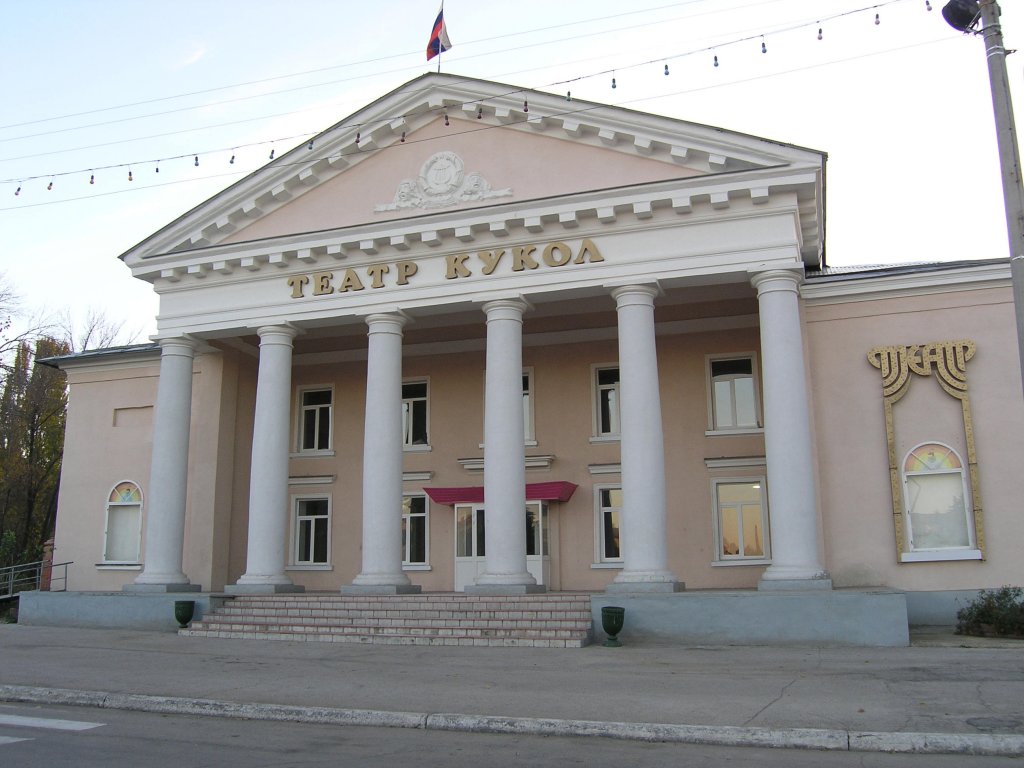 Лялькові театри України
Нині в Україні функціонує близько тридцяти державних і комунальних лялькових театрів та декілька приватних, практично в кожному облцентрі та інших найбільших містах країни.
В Україні організується і проводиться низка популярних Міжнародних фестивалів лялькарів, зокрема «Інтерлялька» (м.Ужгород), «Подільська лялька» (м. Вінниця), «Золотий Телесик» (м. Львів), «Дивень» (м. Хмельницький) тощо.
І Люди, і Ляльки…
Театр-студія естрадних мініатюр «І люди, і ляльки» — молодий ляльковий театр у місті Львові. 
Театр-студія естрадних мініатюр «І люди, і ляльки» був створений у вересні 1990 року. У своїх виставах театр використовує нові засоби виразності, коли лялька живе у тримірному просторі, як і драматичний актор здійснюється контакт із глядачем на кількох рівнях спілкування: від актора, від образу, від ляльки.
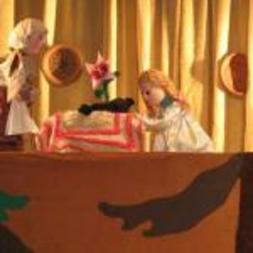 Львівський театр
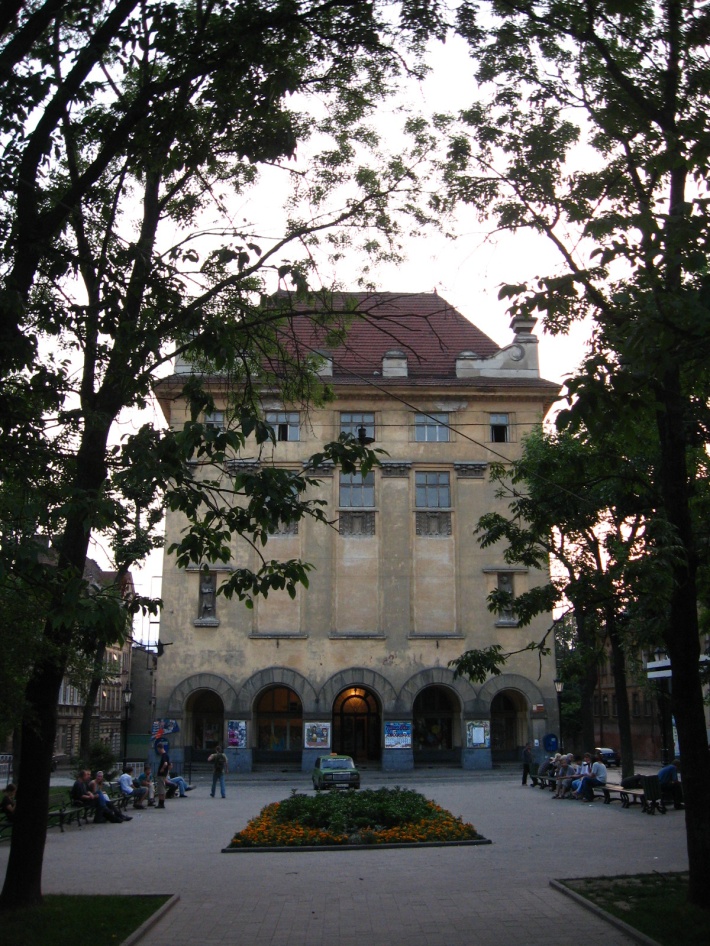